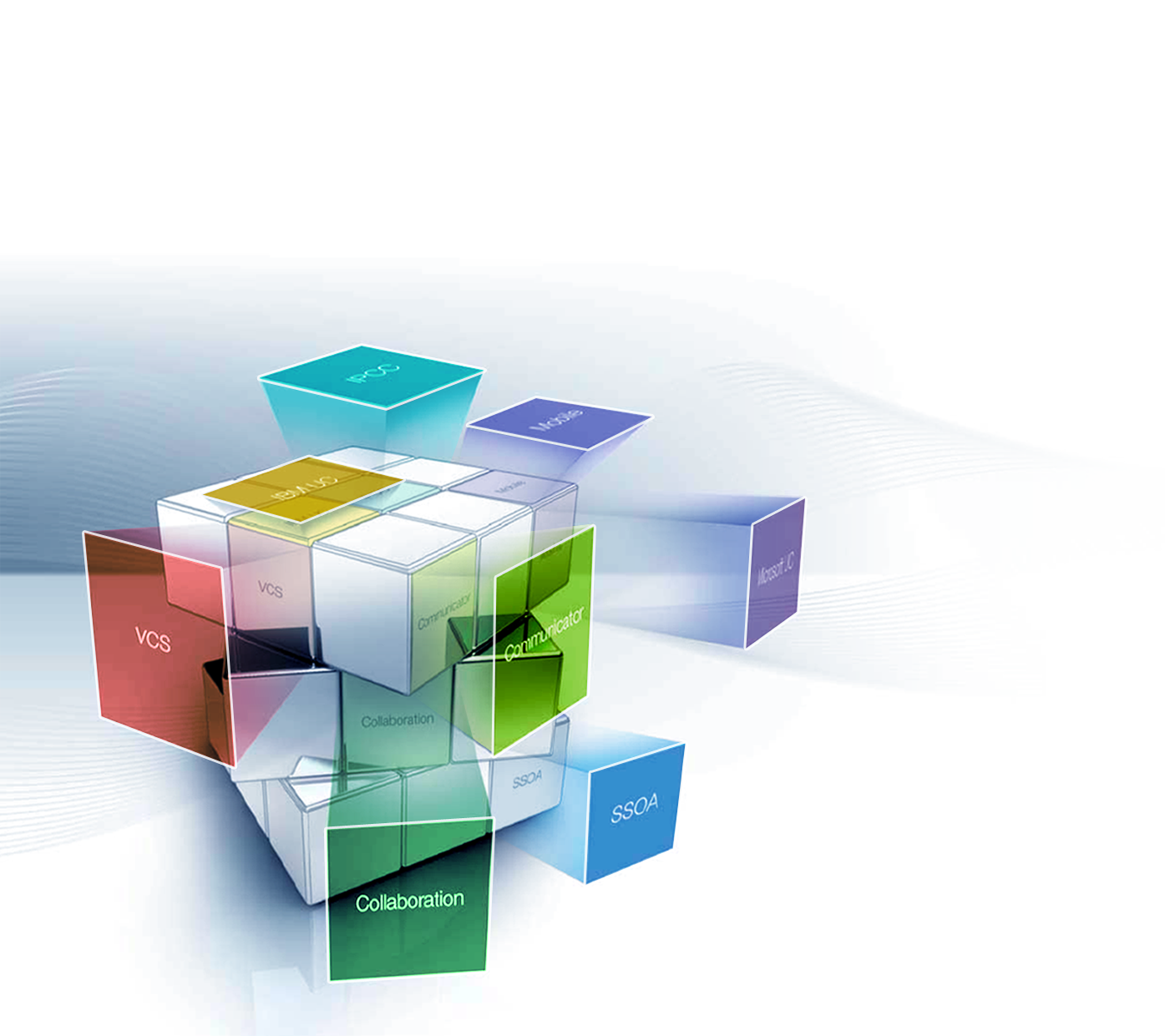 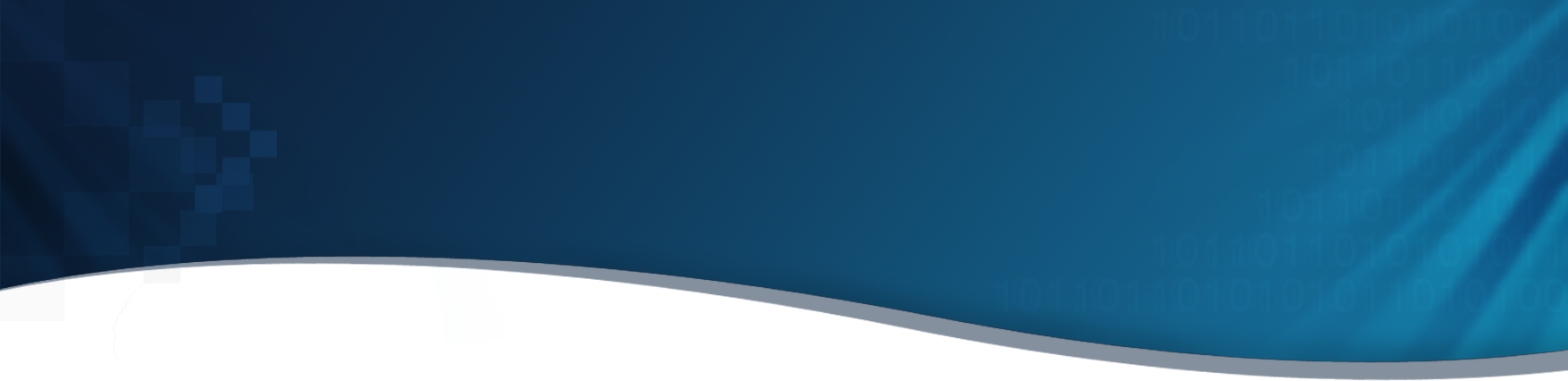 Distribution
Ver.1.0
English
SCM Compact V2.4.0 Configuration Guide
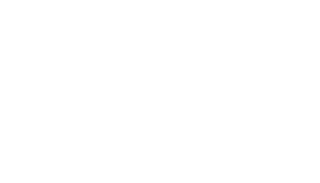 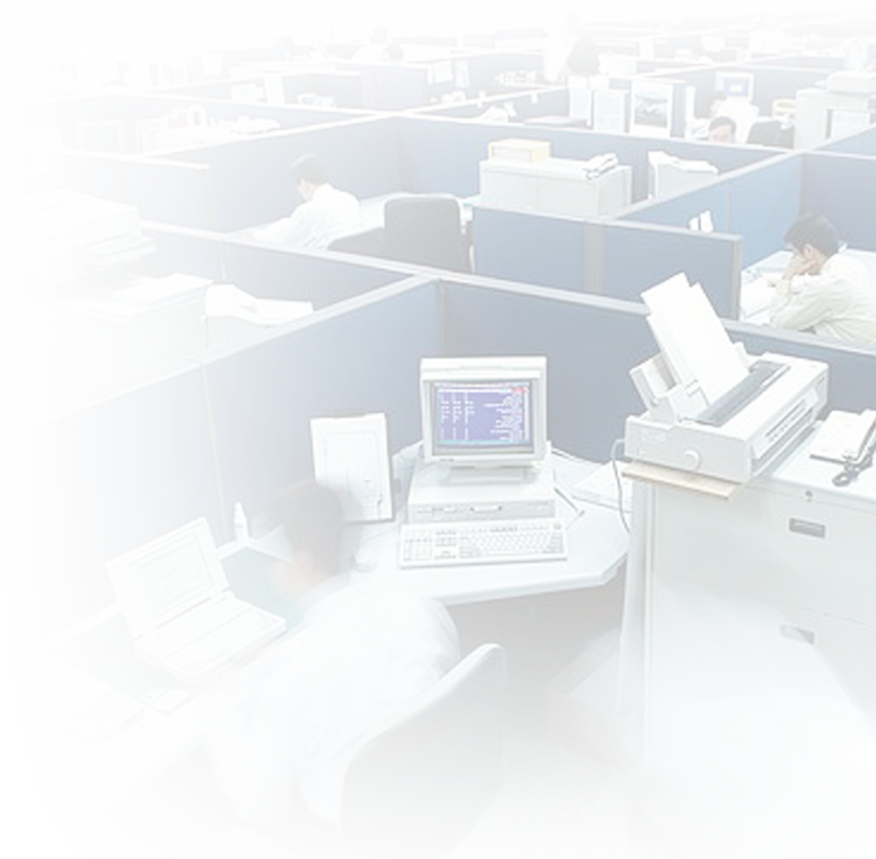 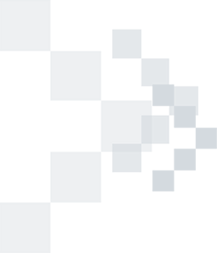 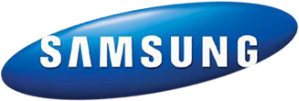 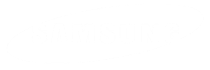 History
[Speaker Notes: Note]
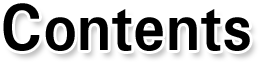 | [Intercom2] One Way Mode
| [Intercom2] Forced Disconnect
                   ※ This function was tested in SMT-I 5343 T04.10

| ACD Call Pickup
| SBC] Request URI Change
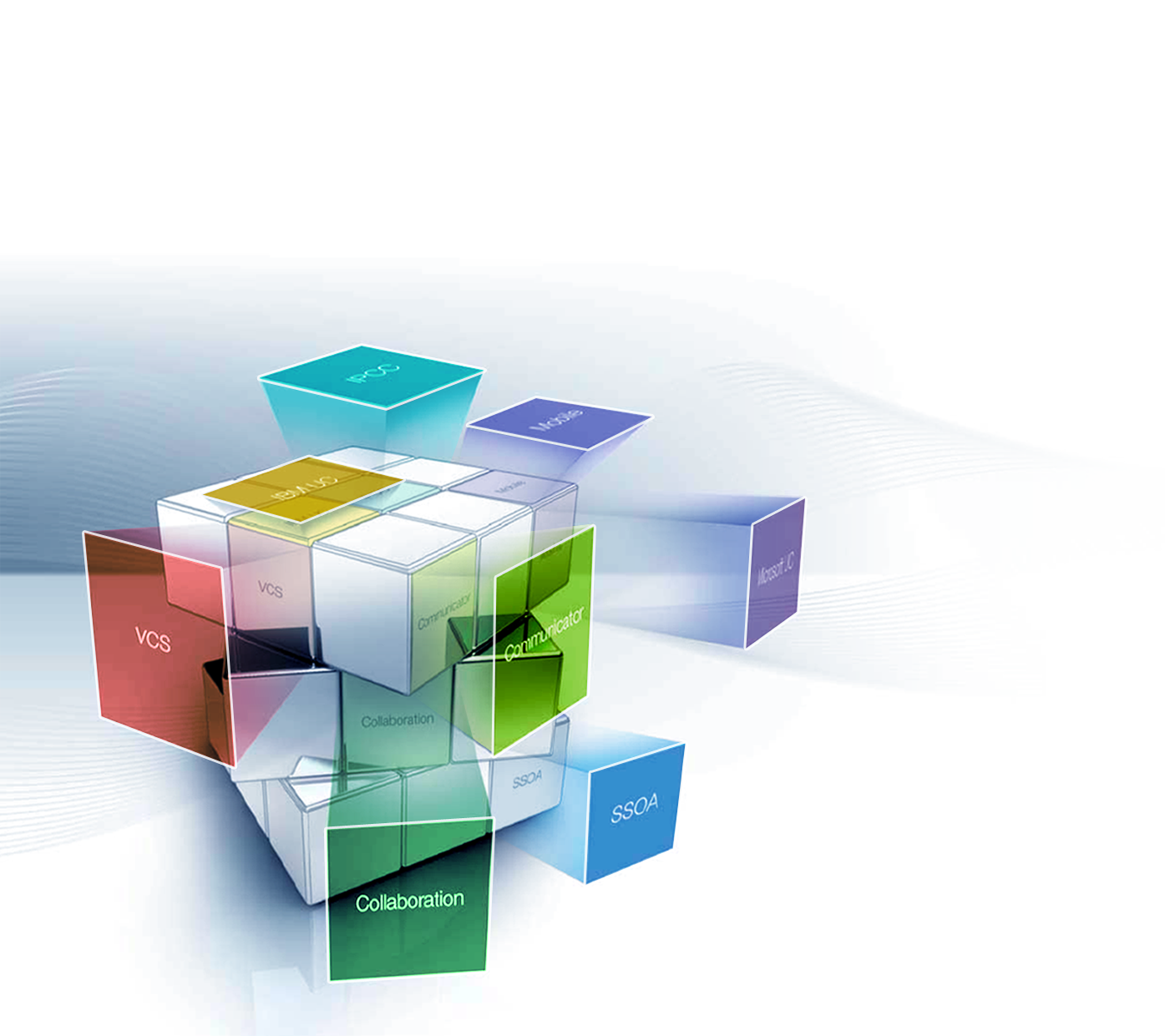 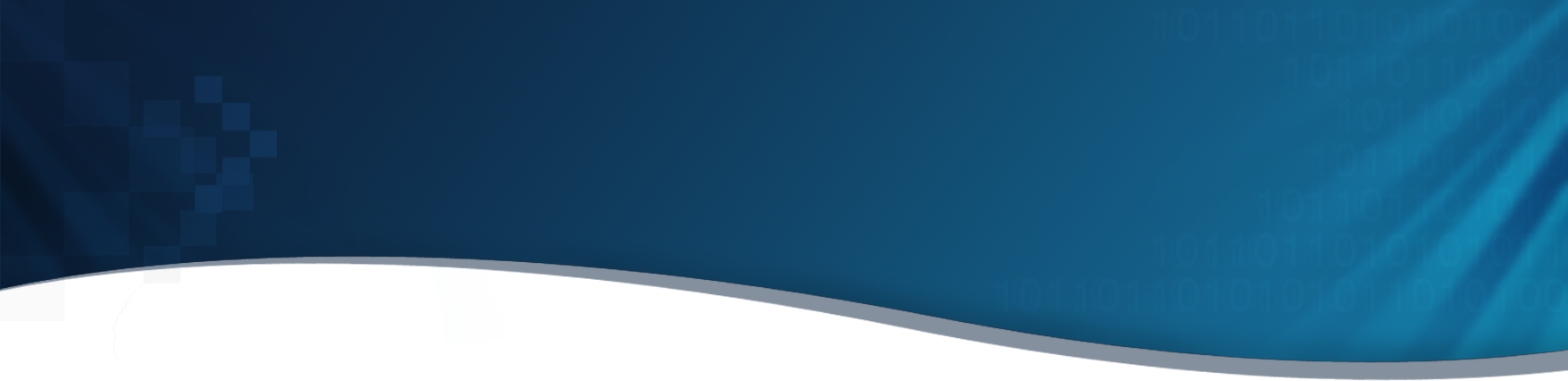 [Intercom2] One Way Mode
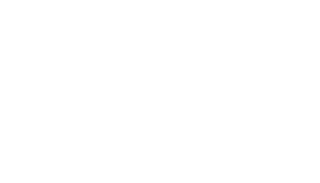 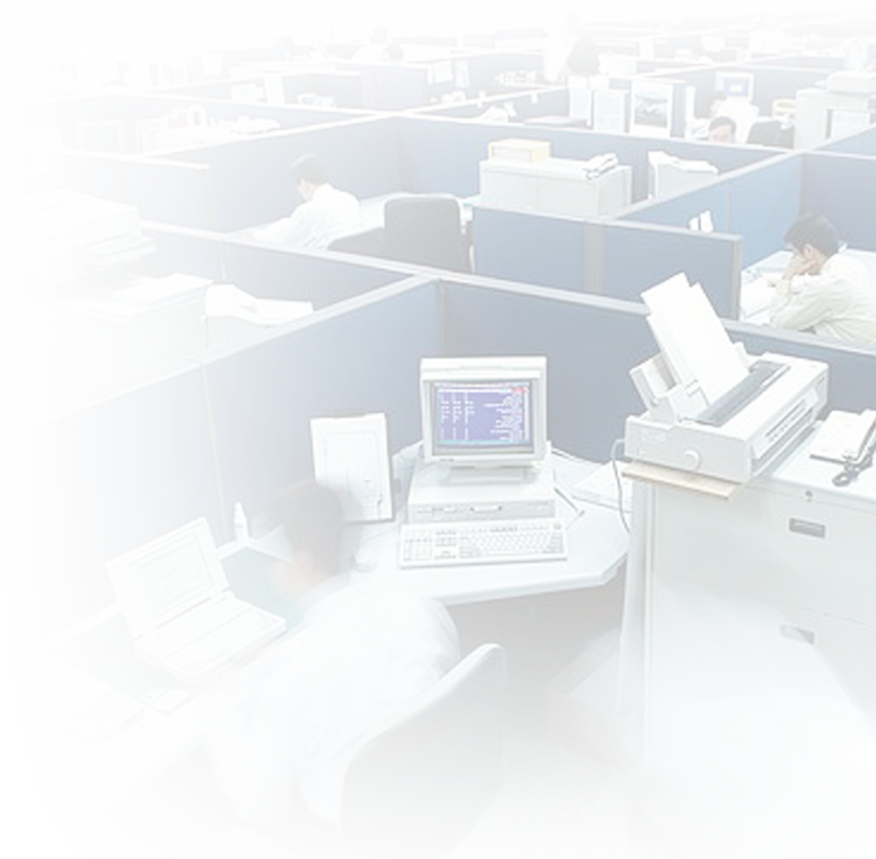 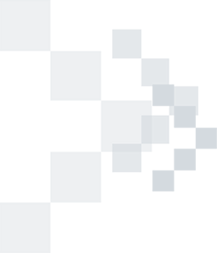 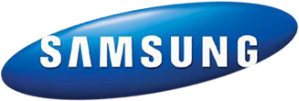 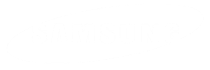 [Intercom2] One Way Mode
The One Way Mode for Intercom (receiver) is set to ‘One Way Mode’ in the [CONFIGURATION > Service > User Service > Intercom] menu.
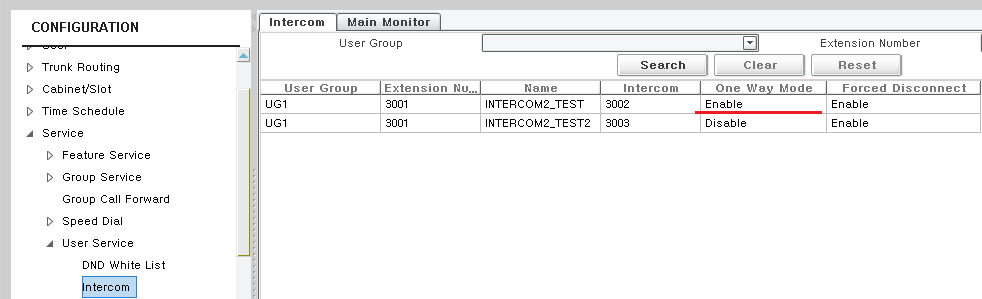 ※ The callee of intercom answer the call automatically and can only hear as the MUTE key turns on.
[Speaker Notes: Note]
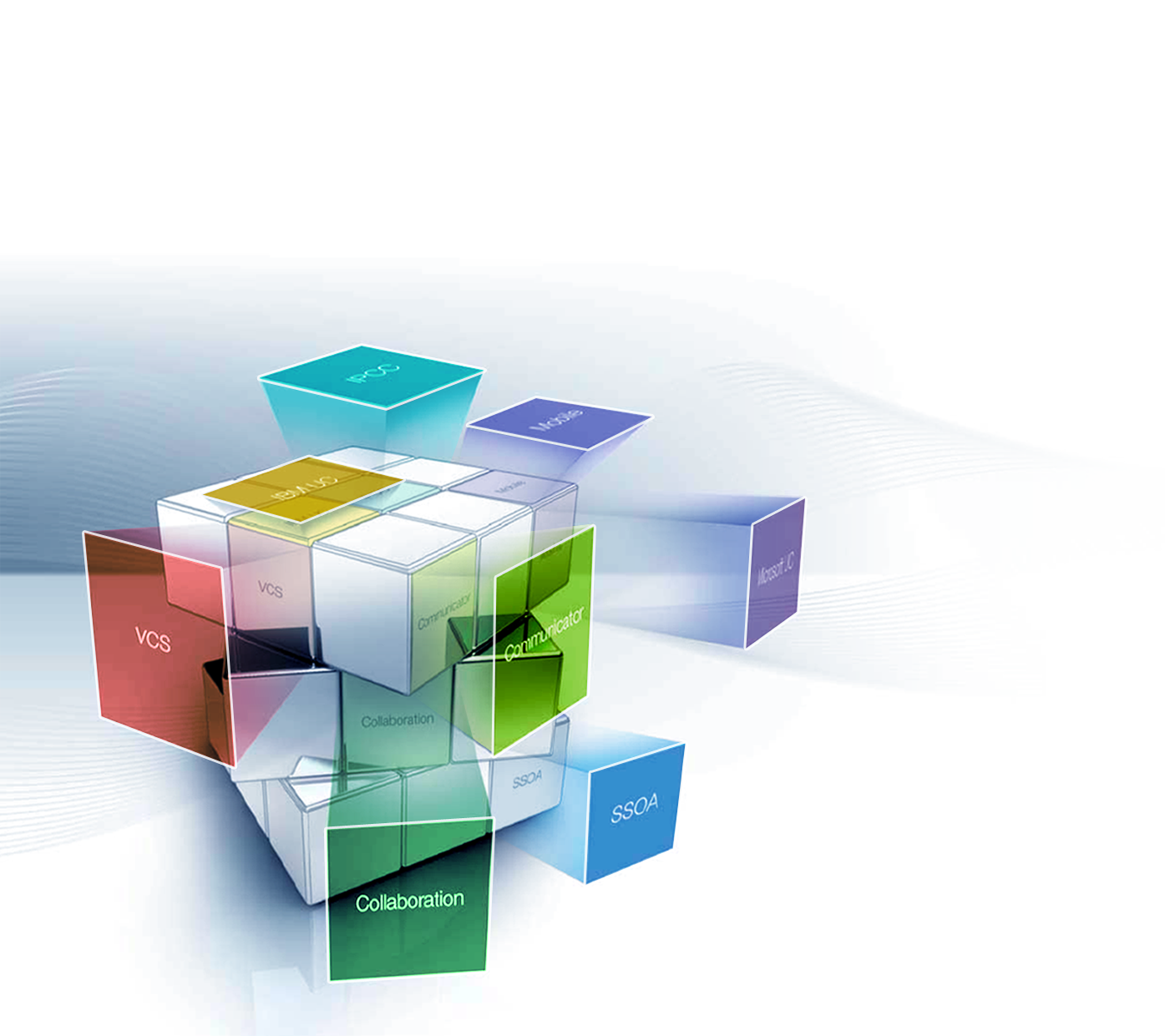 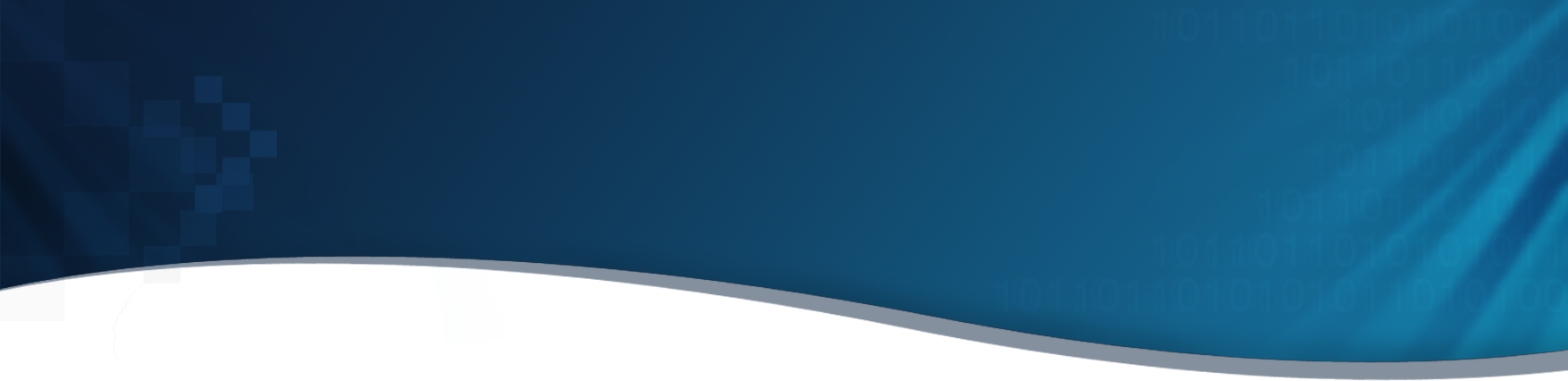 [Intercom2] Forced Disconnect
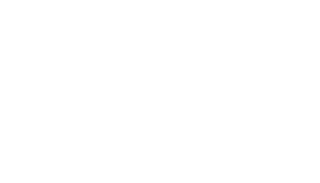 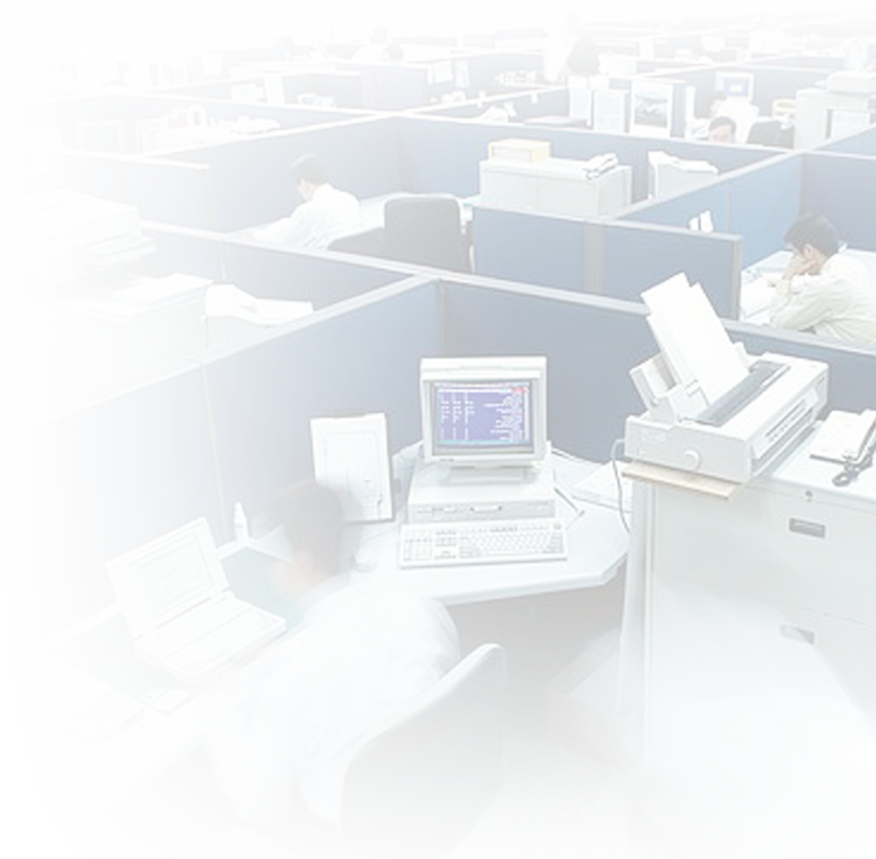 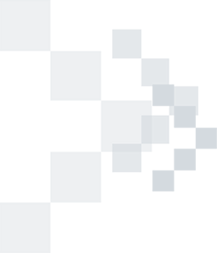 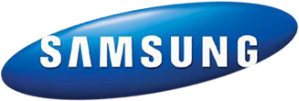 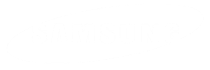 [Intercom2] Forced Disconnect
The ‘Forced Disconnect’ mode for Intercom Extension Number is set to ‘Forced Disconnect’ in the [CONFIGURATION > Service > User Service > Intercom] menu.
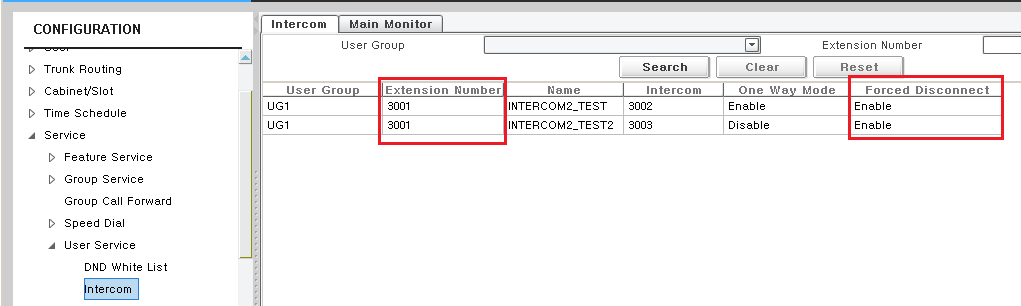 This feature applies only to the using for intercom KEY of Phone Key Programming.
If there is an intercom call in the conversation state when new intercom KEY is pressed, the existing intercom call ends and new intercom call proceeds.
※ This is valid only when the existing intercom call generated through KEY and is not applicable to manual operation.
[Speaker Notes: Note]
[Intercom2] Forced Disconnect
Your can not set different ‘Forced Disconnect’ value on one Extension Number.
If you try to set different  value on same Extension Number, It will be failed with pop-up information in Admin.
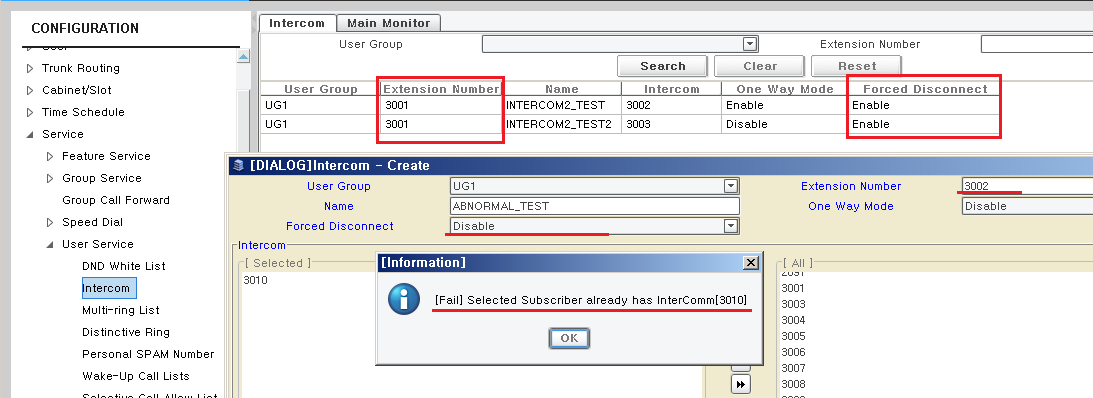 [Speaker Notes: Note]
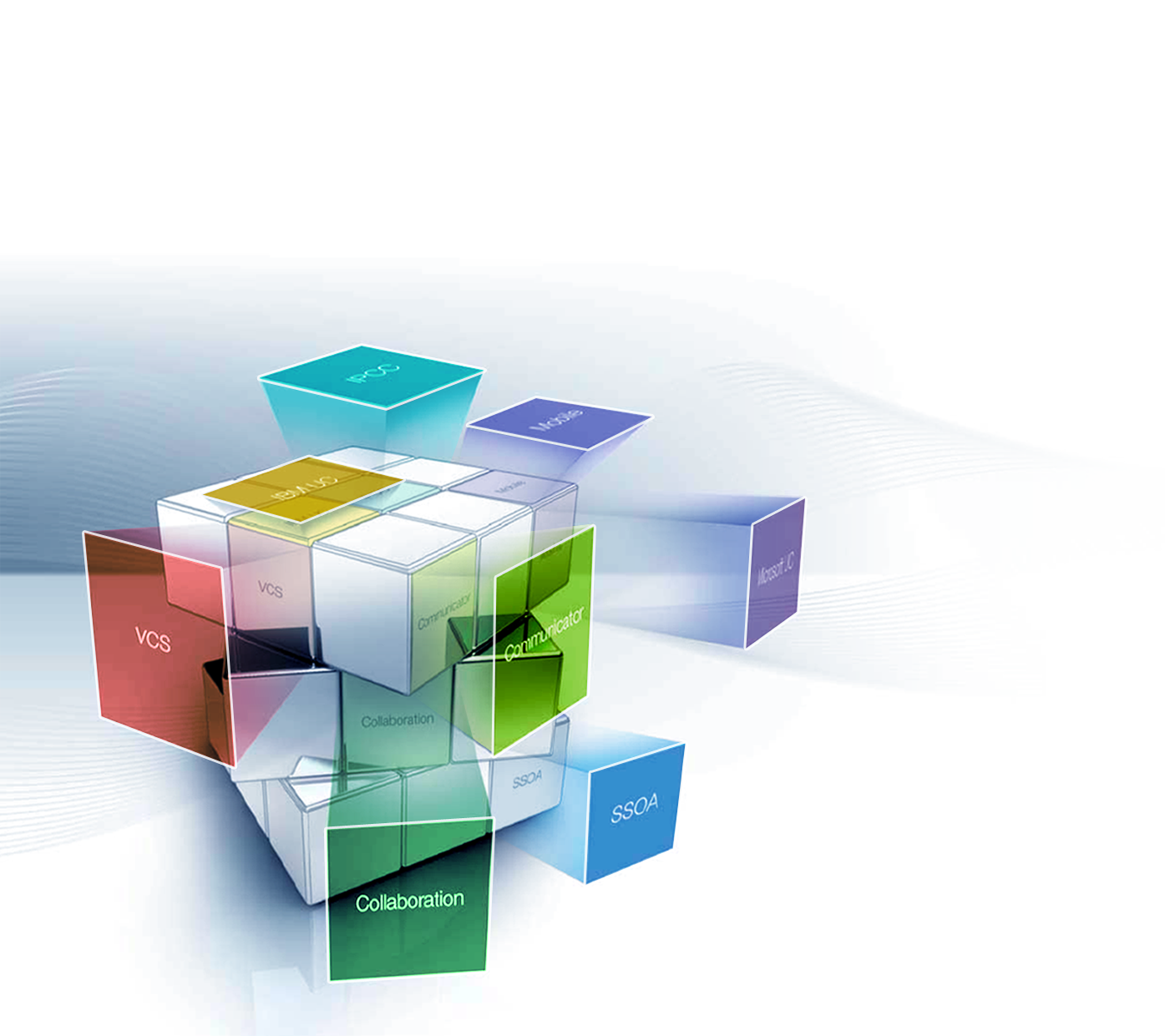 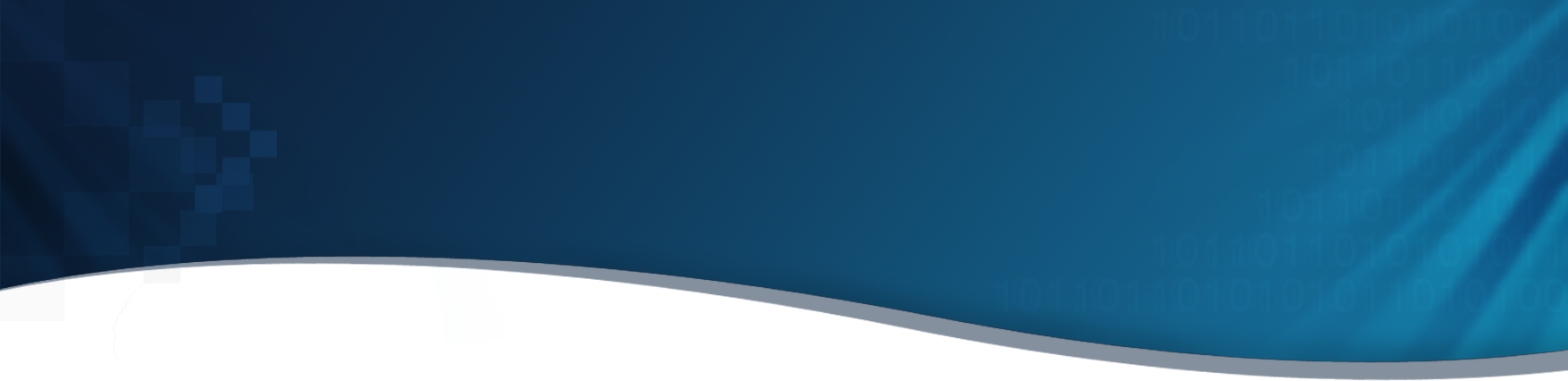 ACD Call Pickup
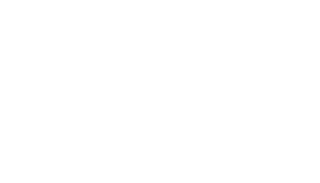 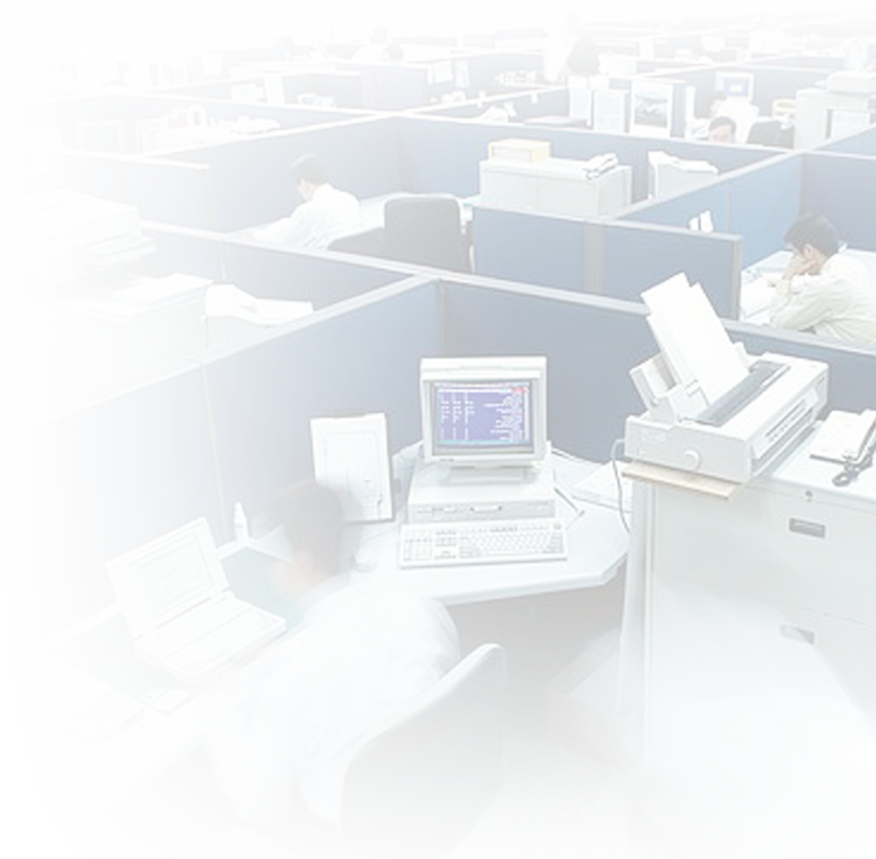 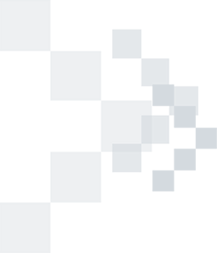 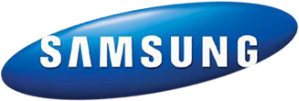 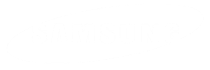 ACD Call Pickup
To pickup ACD Group Call, ‘ACD Group Call Picku’ is set to ‘Enable’ in the [CONFIGURATION > User Group > Change User Group > Options] menu.
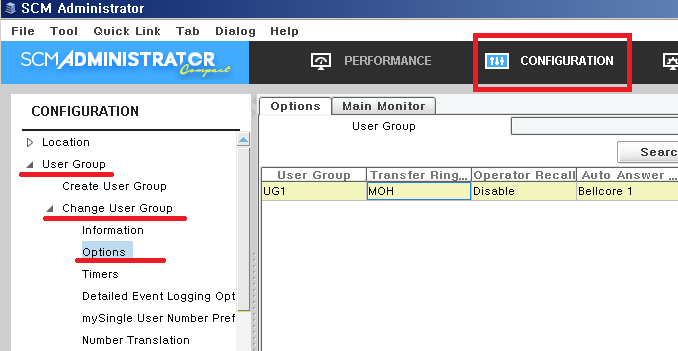 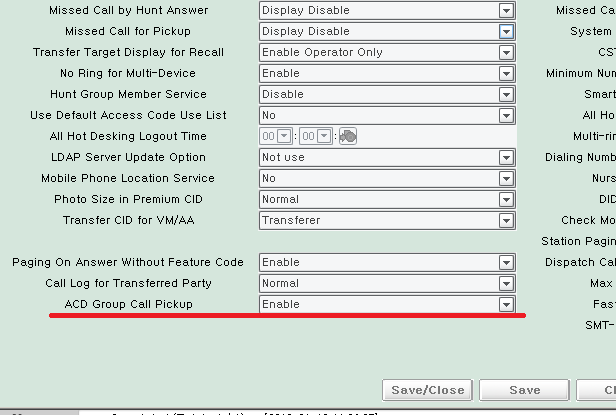 [Speaker Notes: Note]
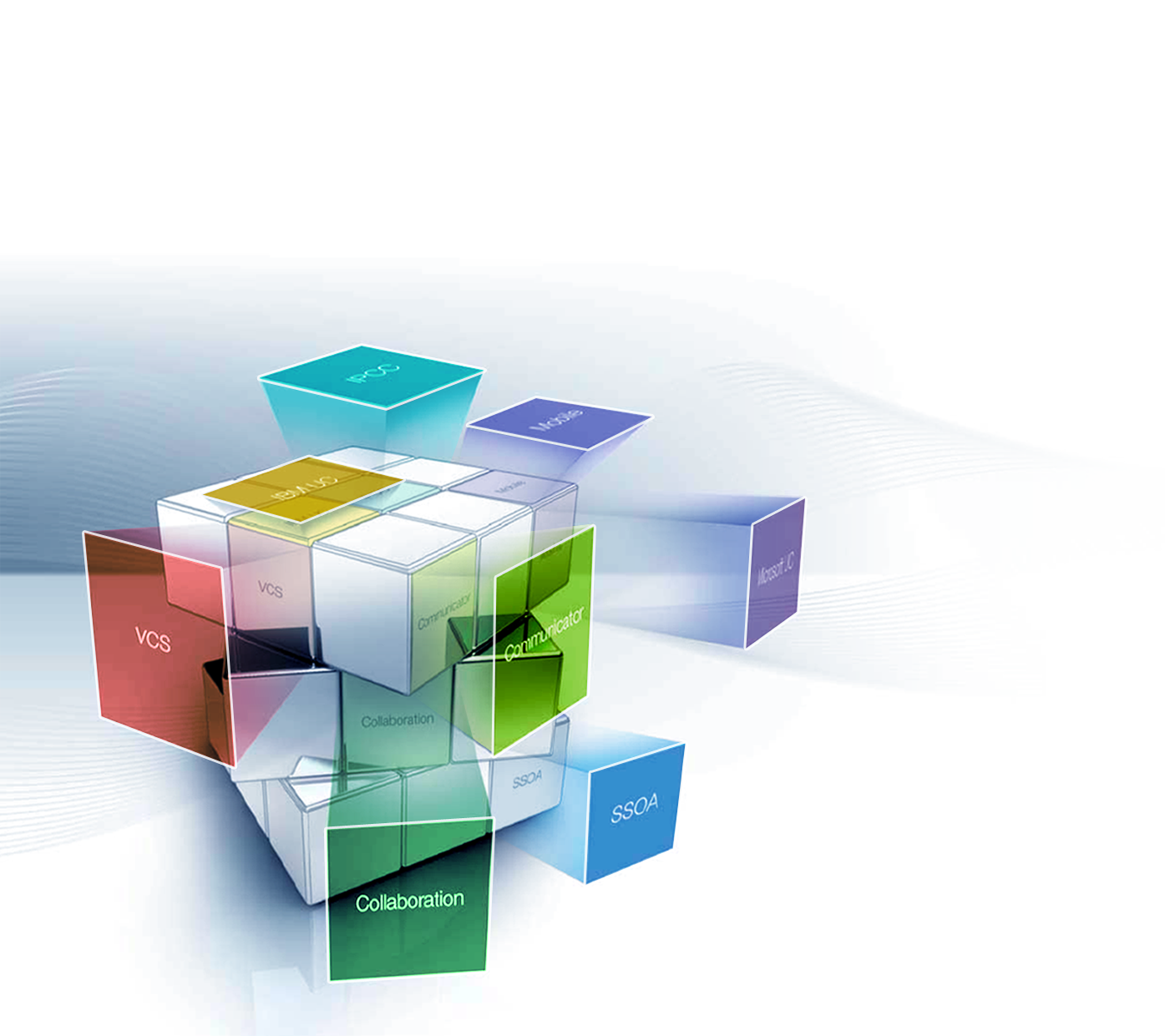 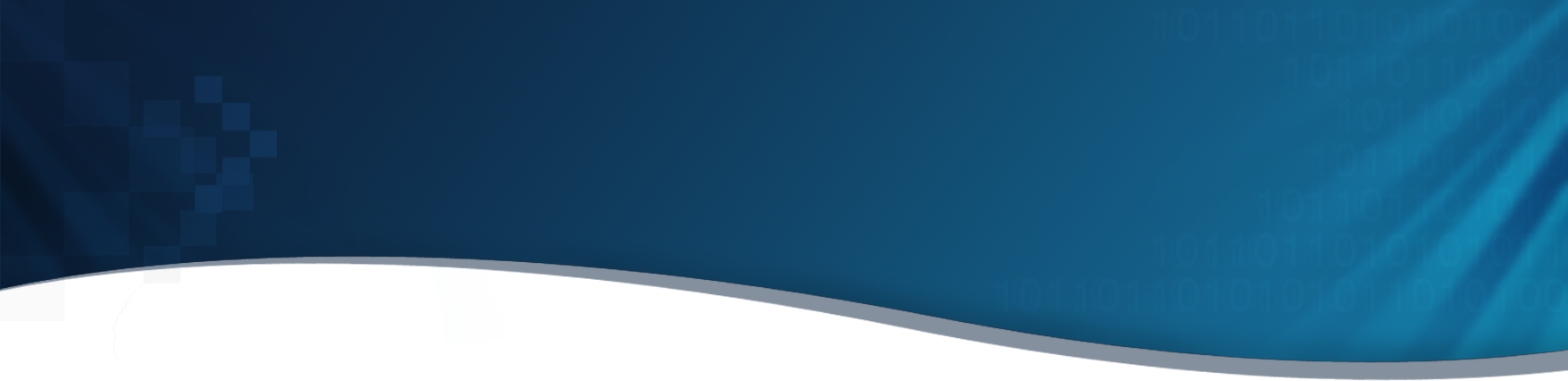 [SBC] Request URI Change
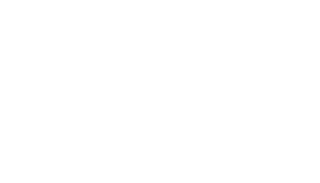 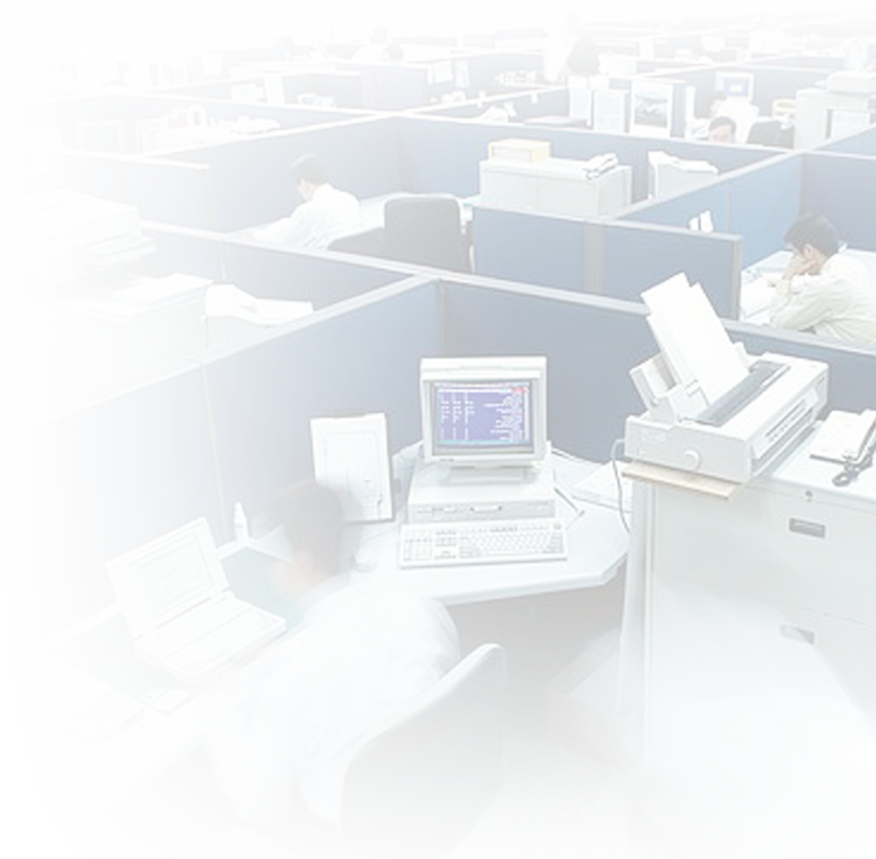 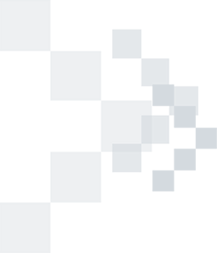 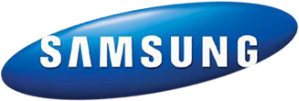 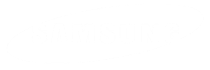 [SBC] Request URI 변경
The Request URI Change function is set to ‘Request URI’ and ‘Request URI String’ in the [CONFIGURATION > Network > SBC > Policy] menu.
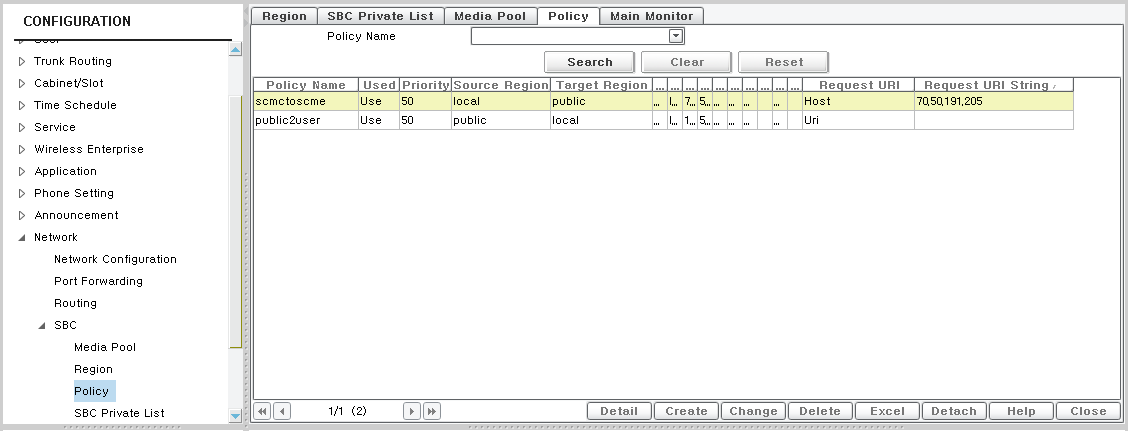 [Speaker Notes: Note]
[SBC] Request URI 변경
The Operator can change Request URI information for Host or User Info.
in the [CONFIGURATION > Network > SBC > Policy] menu.
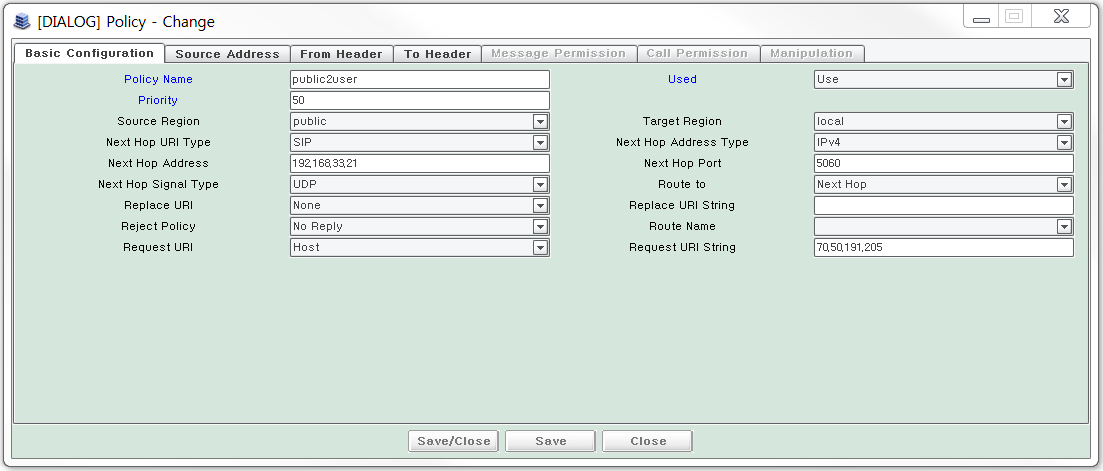 [Speaker Notes: Note]
End of document